Diseño e Implementación de una red BAN, PARA LA OBTENCIÓN DE DATOS DE SIGNOS VITALES UTILIZANDO EL PROTOCOLO 802.15.4
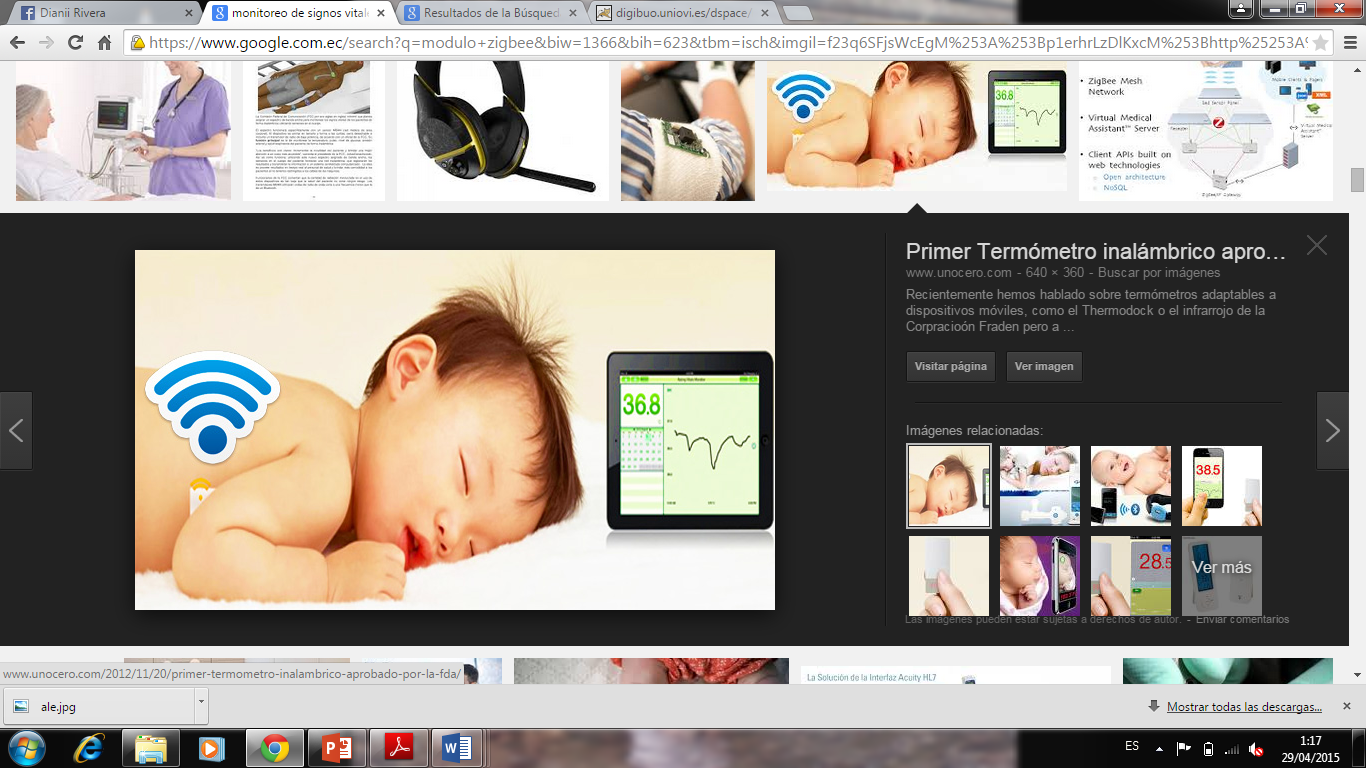 ANTECEDENTES:
En el ámbito de la salud, las redes de sensores pueden llevar a cabo diferentes acciones como son: monitoreo de pacientes, diagnóstico de enfermedades, etc.
Las redes de Área Corporal (Body Area Networks: BAN),basadas en las redes PAN, son la estructura básica para el cuidado de la salud utilizando medios electrónicos.
En los últimos años, las investigaciones y desarrollos de redes de sensores inalámbricos han ido aumentando para aplicaciones médicas.
ALCANCE:
La red implementada permitirá la recolección de información de cinco  parámetros vitales de forma inalámbrica.
Utiliza la ayuda de varios sensores, el conjunto de los datos recolectados de un mismo paciente formarán el nodo
Finalmente se registrará la información recolectada en una base de datos.
OBJETIVOS
Objetivo general :

Diseñar e implementar una red de sensores que permita la obtención de datos de los principales signos vitales del cuerpo humano, así como su transmisión mediante dispositivos que utilicen el protocolo IEEE 802.15.4.
OBJETIVOS:
Objetivos específicos:

Diseñar una Red punto a  punto, que permita transportar las señales médicas mediante ZIGBEE.

Realizar la programación de los sensores que permita tomar las diferentes señales médicas del cuerpo humano.
OBJETIVOS:
Objetivos específicos:

Implementar la red BAN y realizar pruebas de funcionamiento.

Diseñar una base de datos que sirva como central, para guardar los valores obtenidos de los signos vitales a través de los sensores, que permitirá llevar un registro de pacientes.

Integrar la Base de Datos en un entorno Web amigable con el usuario.
REDES BAN:
Se compone de varias unidades de sensores miniaturizados en el cuerpo junto con una sola unidad central
Es una red inalámbrica de dispositivos informáticos portátiles de baja potencia
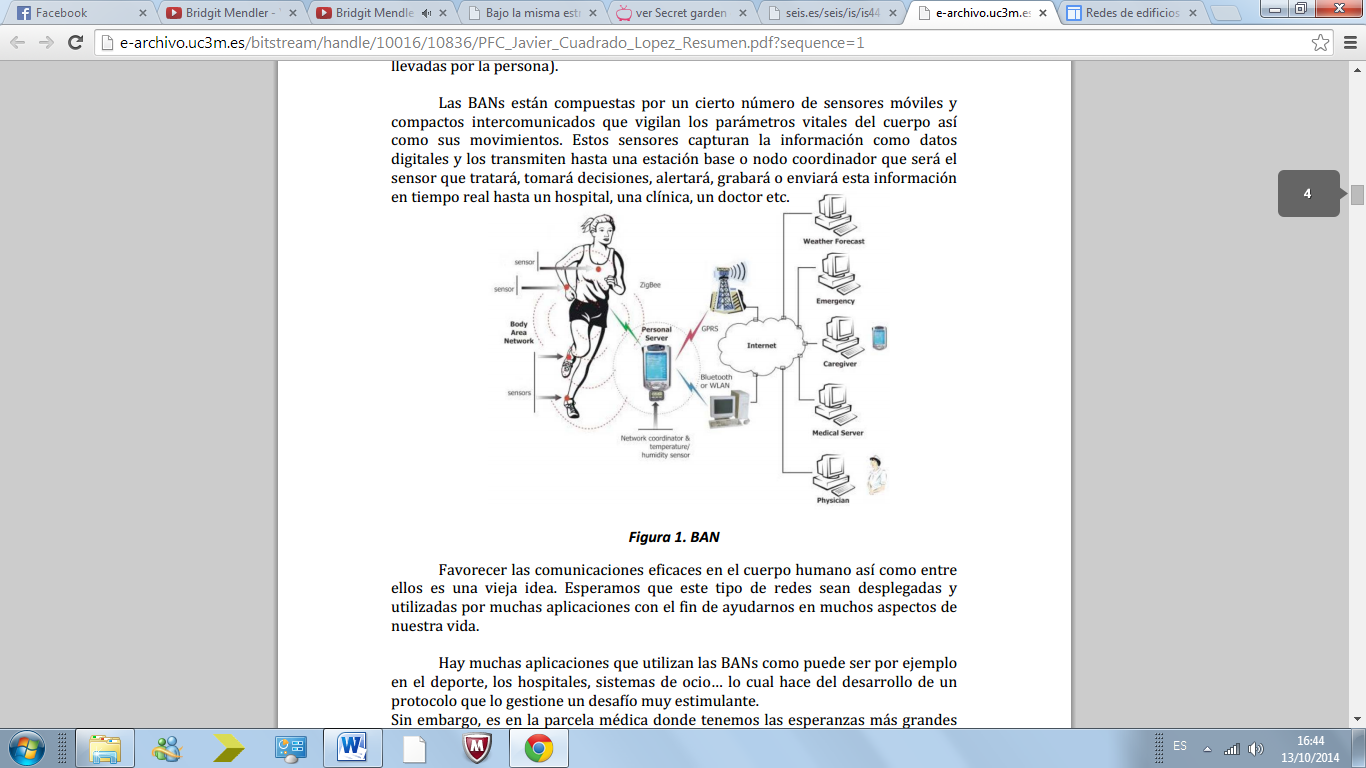 Cobertura
Bajas Emisiones de Energía
Las  transmisiones se realizan dentro, alrededor o sobre el cuerpo humano
TECNOLOGÍA ZIGBEE:
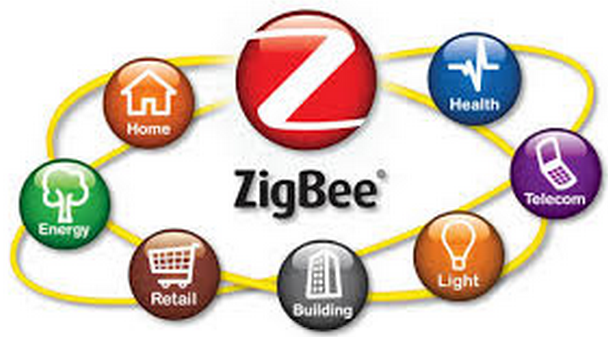 Nombre de la especificación de un conjunto de protocolos de alto nivel de comunicación inalámbrica, basada en el IEEE 802.15.4
¿Qué es?
Ideal, para redes simples, fáciles de usar y con mínimo consumo de energía, como el monitoreo de sensores
Árbol
Red malla
Estrella
Topologías
ZIGBEE
Uso
Características
Opera en banda ISM 2.4 GHz
baja tasa de transferencia de datos
Conexiones punto a punto y punto a multipunto
Bajo costo
HARDWARE:
PLATAFORMA E-HEALTH
KIT SENSORES

SENSOR TEMPERATURA:
SENSOR FRECUENCIA CARDIACA Y OXIGENACIÓN.
SENSOR RSISTENCIA GALVANICA (SUDORACIÓN)
SENSOR PRESIÓN
SENSOR FRECUENCIA RESPRATORIA.
SENSOR GLUCOSA
SENSOR POSICIÓN
SENSOR ELECTROCARDIOGRAMA
PLANTEAMIENTO DEL PROBLEMA
Después de haber investigado sobre la poca  evolución de sistemas de monitoreo en cuanto a salud  en nuestro país, Se pretende construir un sistema de monitorización de los signos vitales, basado en una plataforma de hardware libre como es ARDUINO, y el conjunto de 5 sensores e-Health.
El objetivo principal de este trabajo es visualizar y almacenar los datos de los  principales signos vitales obtenidos a través de  los sensores e-Health, con el fin de llevar un registro ordenado mediante la implementación de la base de datos. 

Un aspecto importante que caracteriza este prototipo es que esta basado en hardware y software libre, lo que permitirá su futura modificación y mejora.
PROPUESTA:
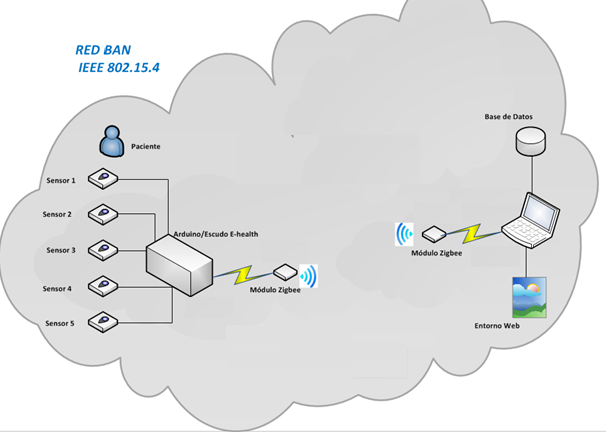 Marco Metodológico
Bases teóricas
Bases legales:
DESARROLLO
NODO SENSOR E_HEALTH-HARDWARE
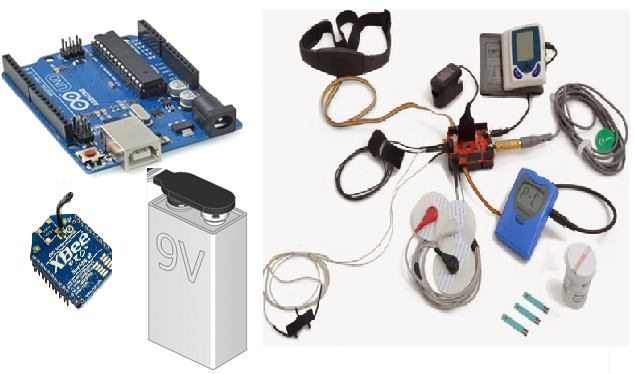 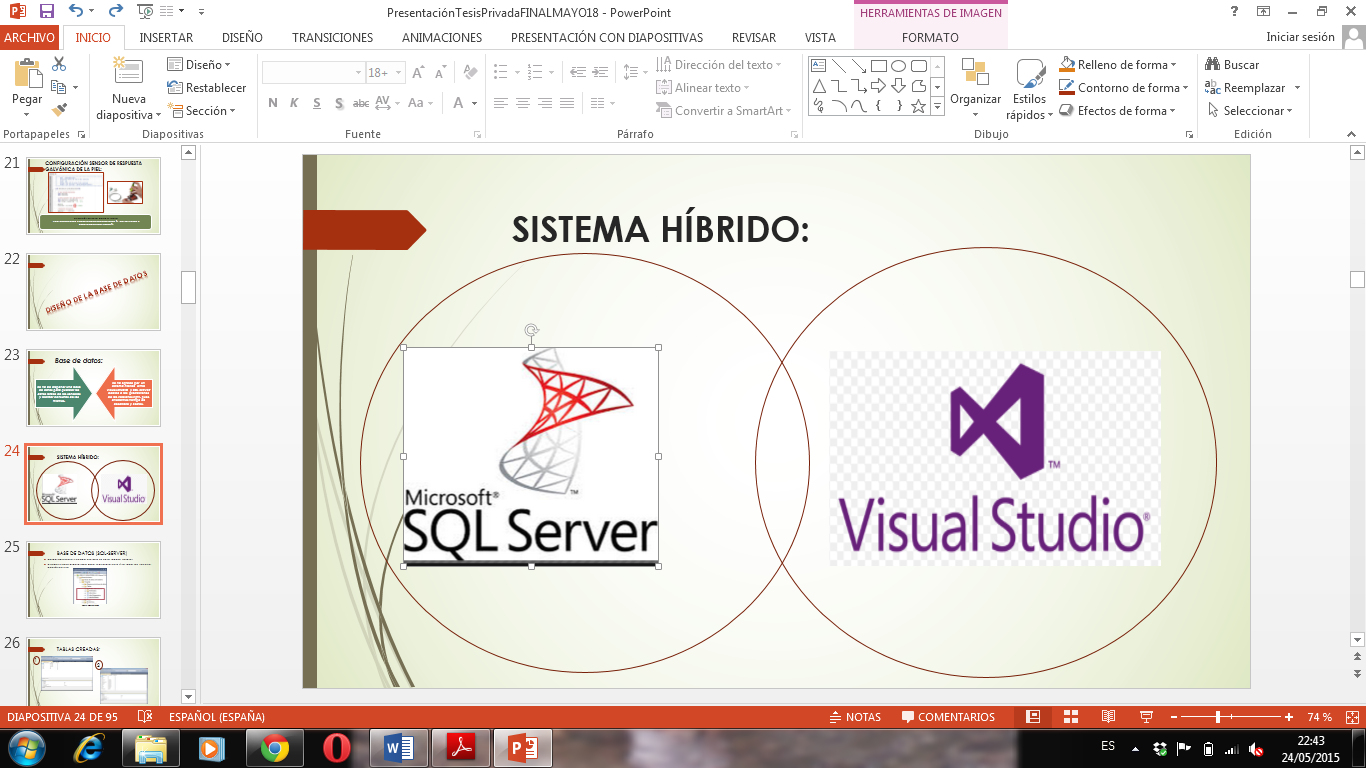 Base de datos:
BASE DE DATOS (SQL-SERVER)
Abrimos SQL-SERVER, y creamos una base de datos llamada: Hospital.
Creamos 3 tablas primarias para poder relacionarlas entre sí, las tablas son: Paciente, Diagnóstico, cita.
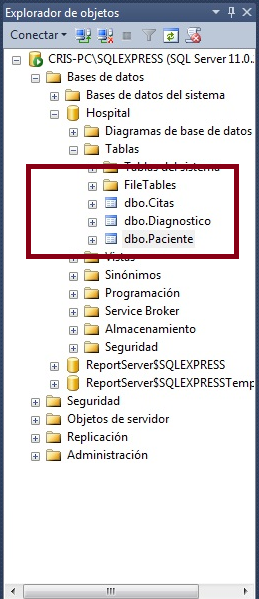 Figura 41. Tablas BD hospital
TABLAS CREADAS:
1
2
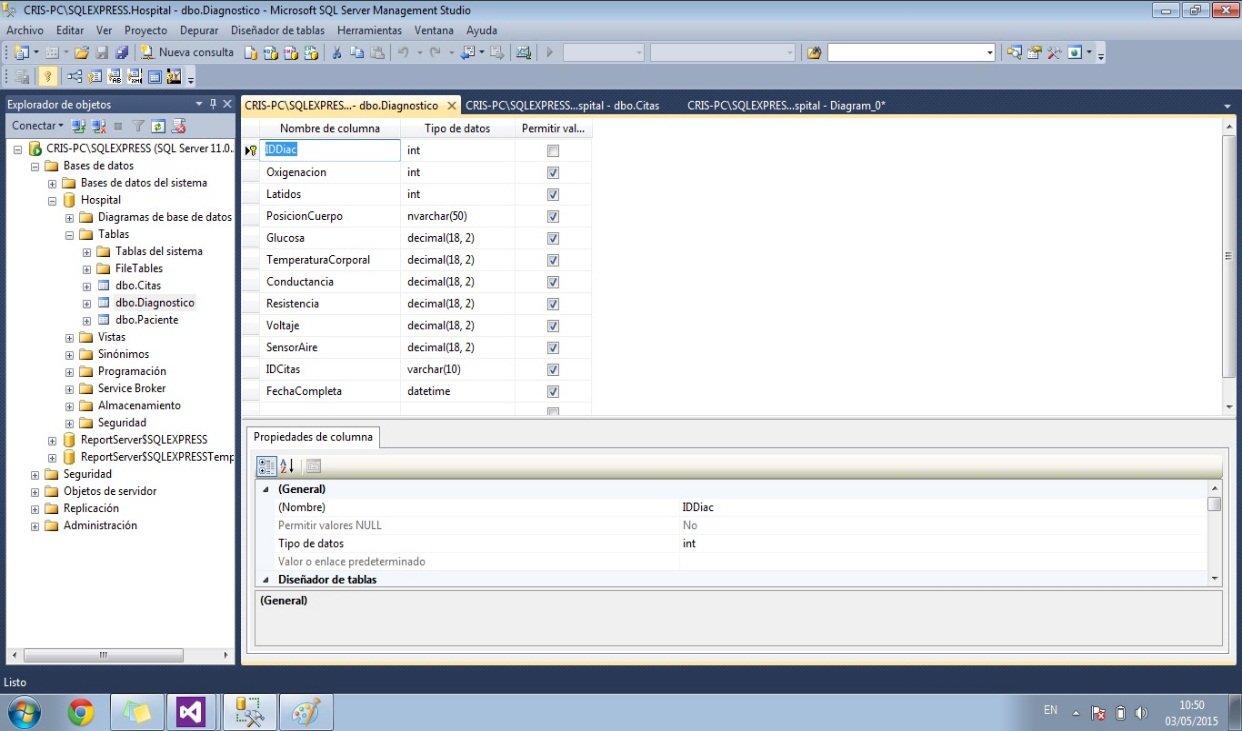 3
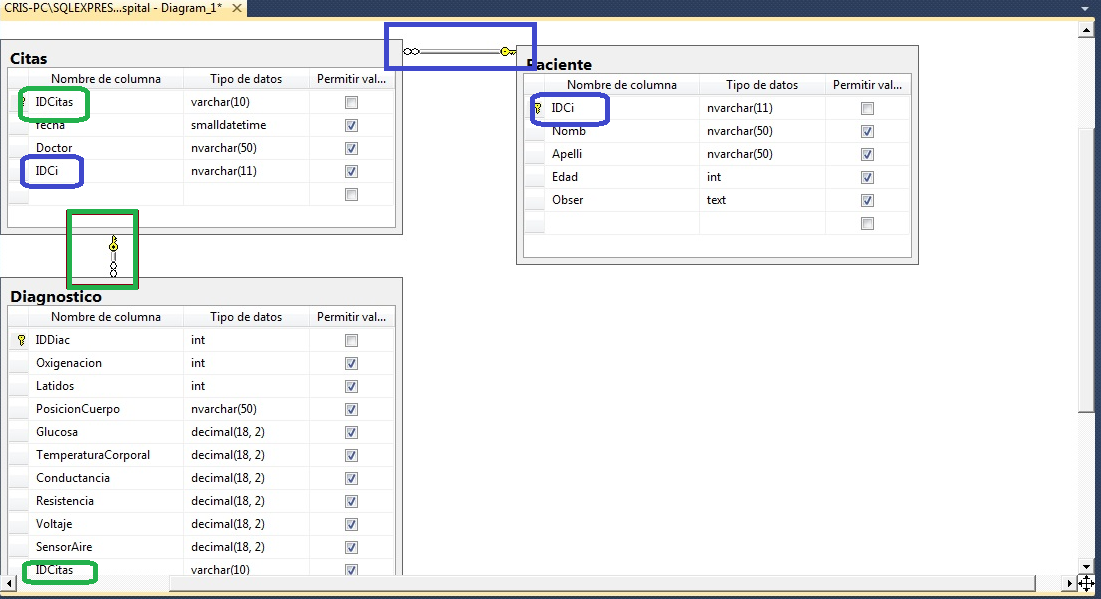 DISEÑO DE INTERFAZ WEB
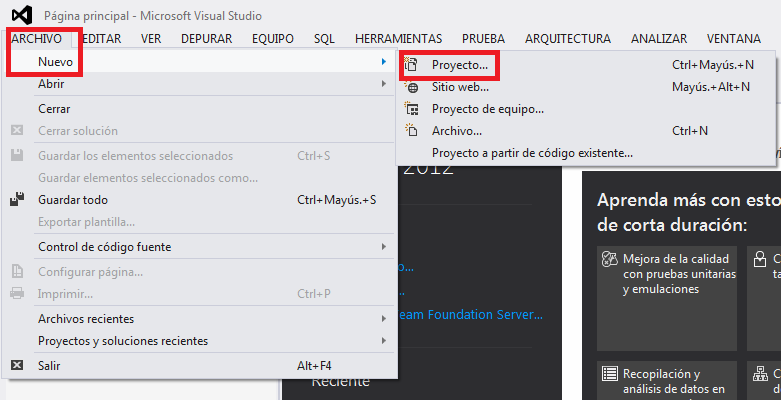 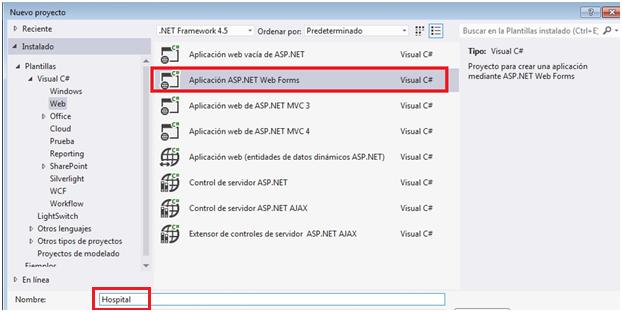 Conexión con la base de datos
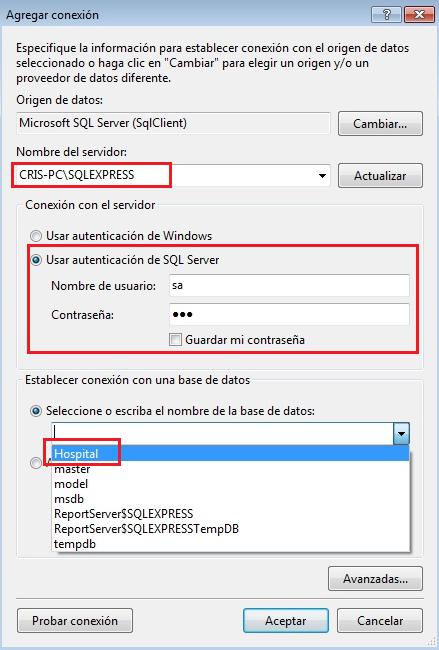 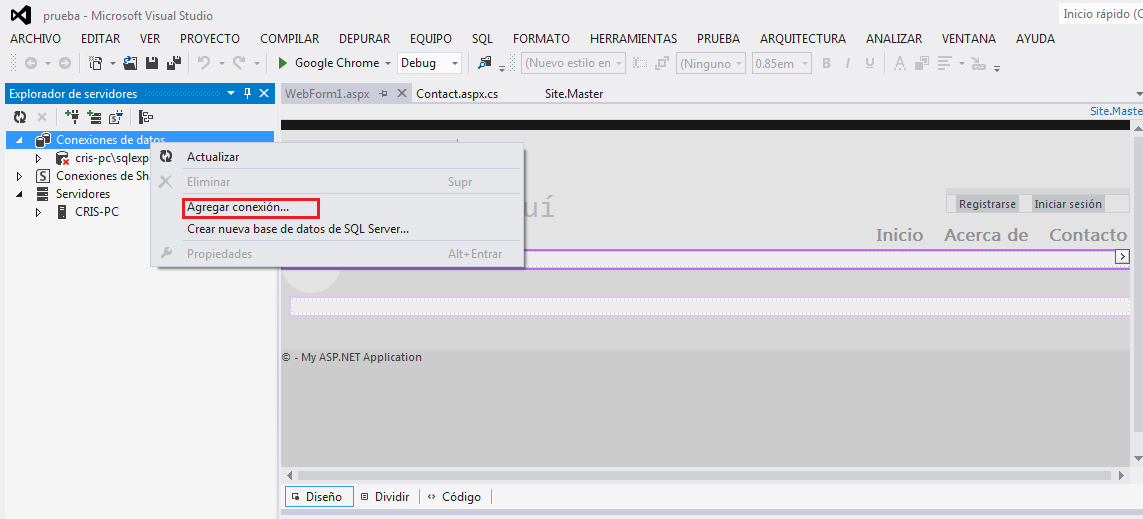 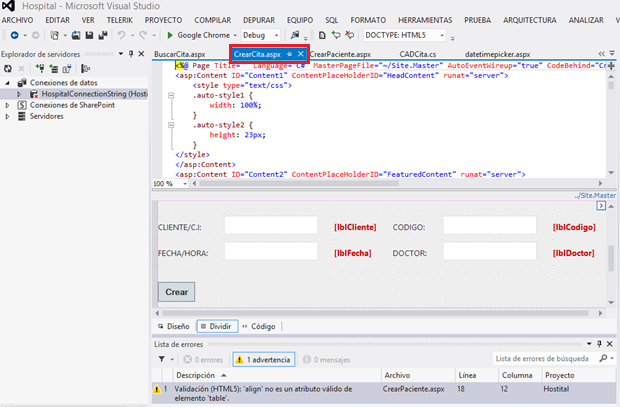 Creación de Formularios
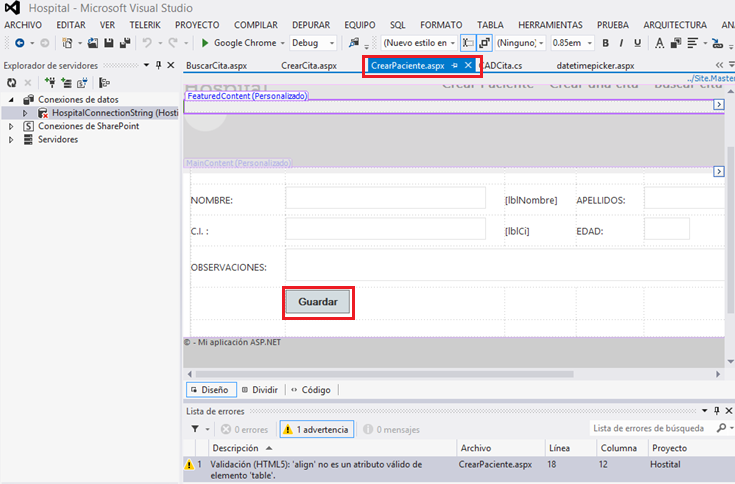 IMPLEMENTACIÓN DE LA RED
DESCRIPCIÒN HARDWARE
EQUIPO HOST							ARDUINO UNO
- Microcontrolador ATmega328
- Tensión de Funcionamiento: 5 V
- Tensión de alimentación: 7 – 12 V
- Tensión máxima: 20 voltios
Pines E/S Digita: 14
Pines de entrada analógica: 6
DC I/O Pin: 40 mili amperios
 Memoria flash: 32 KB
SRAM: 2 KB
Frecuencia de reloj: 16 MHz
Comunicación serial UART TTL (5v), RX/TX o USB
- Core i3,1,86 GHZ
- 1GB de memoria RAM
- Espacio mínimo de almacenamiento de 1GB.
Seguridad  Escudo E-HEALTHE-HEALTH implementa los siguientes mecanismos de protección:
Capa de Aplicación:
Capa de enlace de comunicación:
Cifrado AES 128 para zigbee
WPA2 para WIFI
Protocolo HTTPS
Cifrado basado en SSL/TLS
Implementación del hardware:
1
2
3
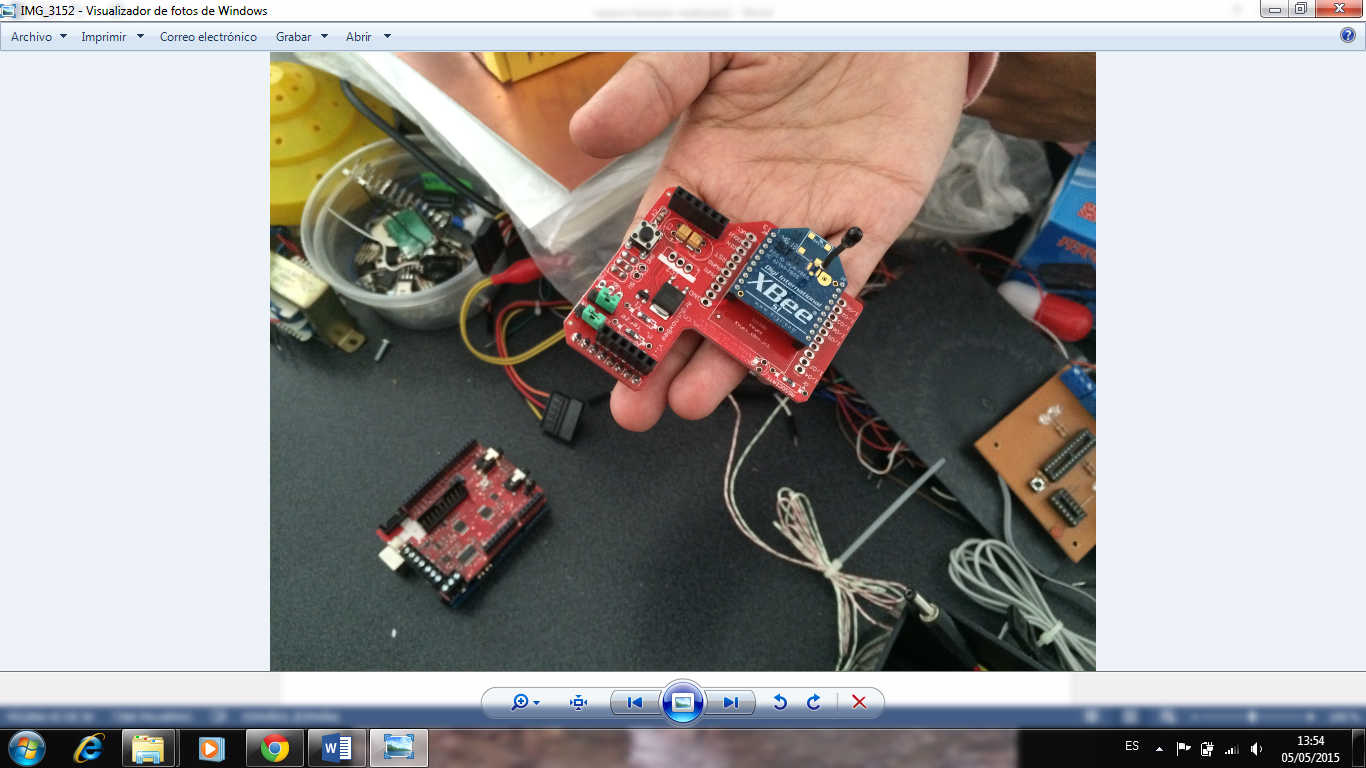 4
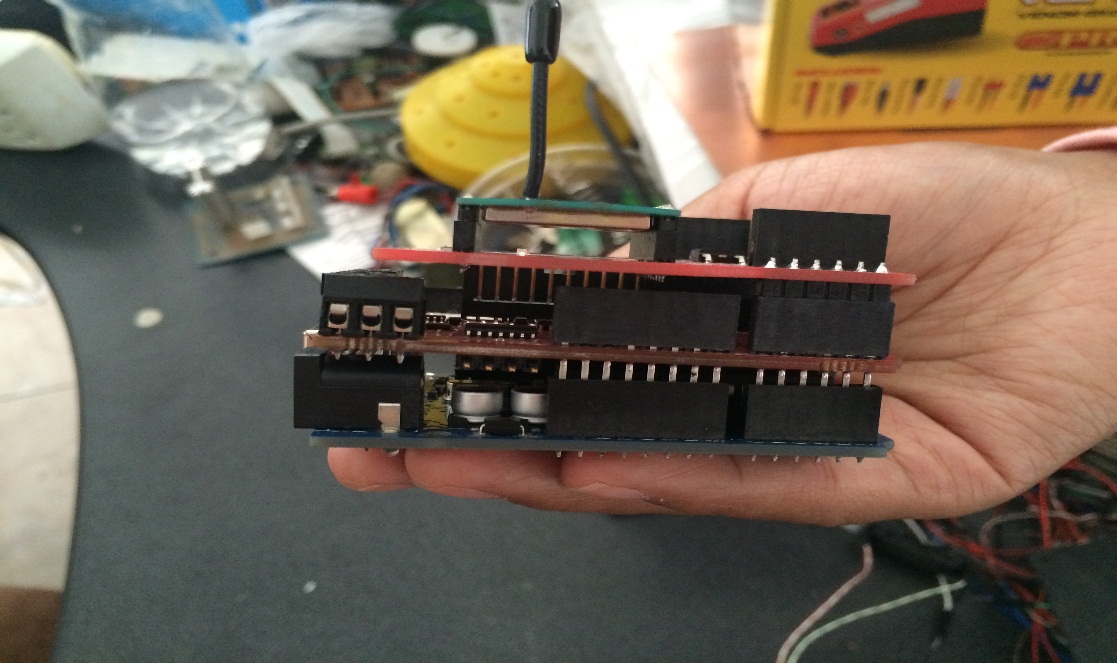 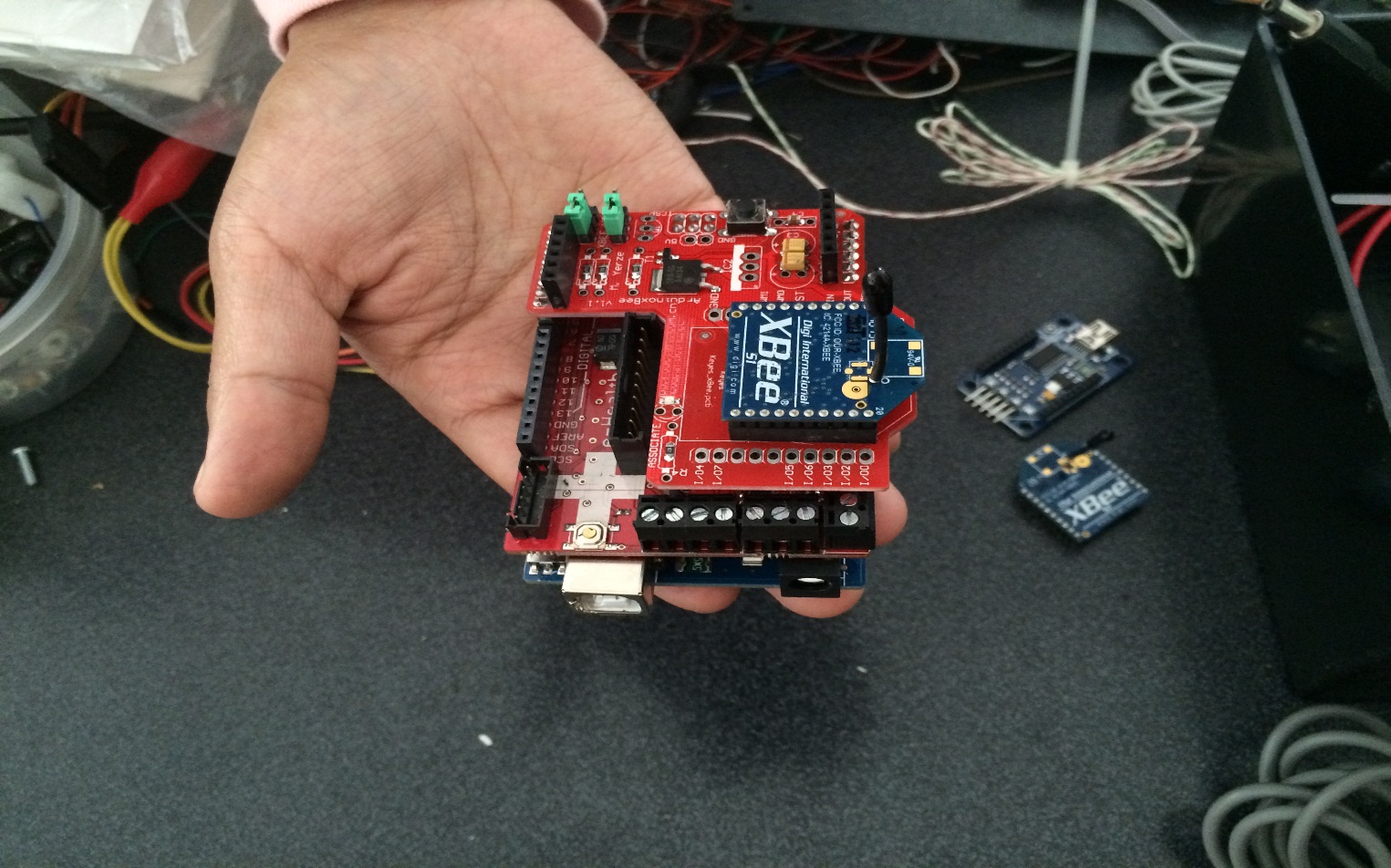 5
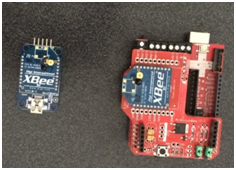 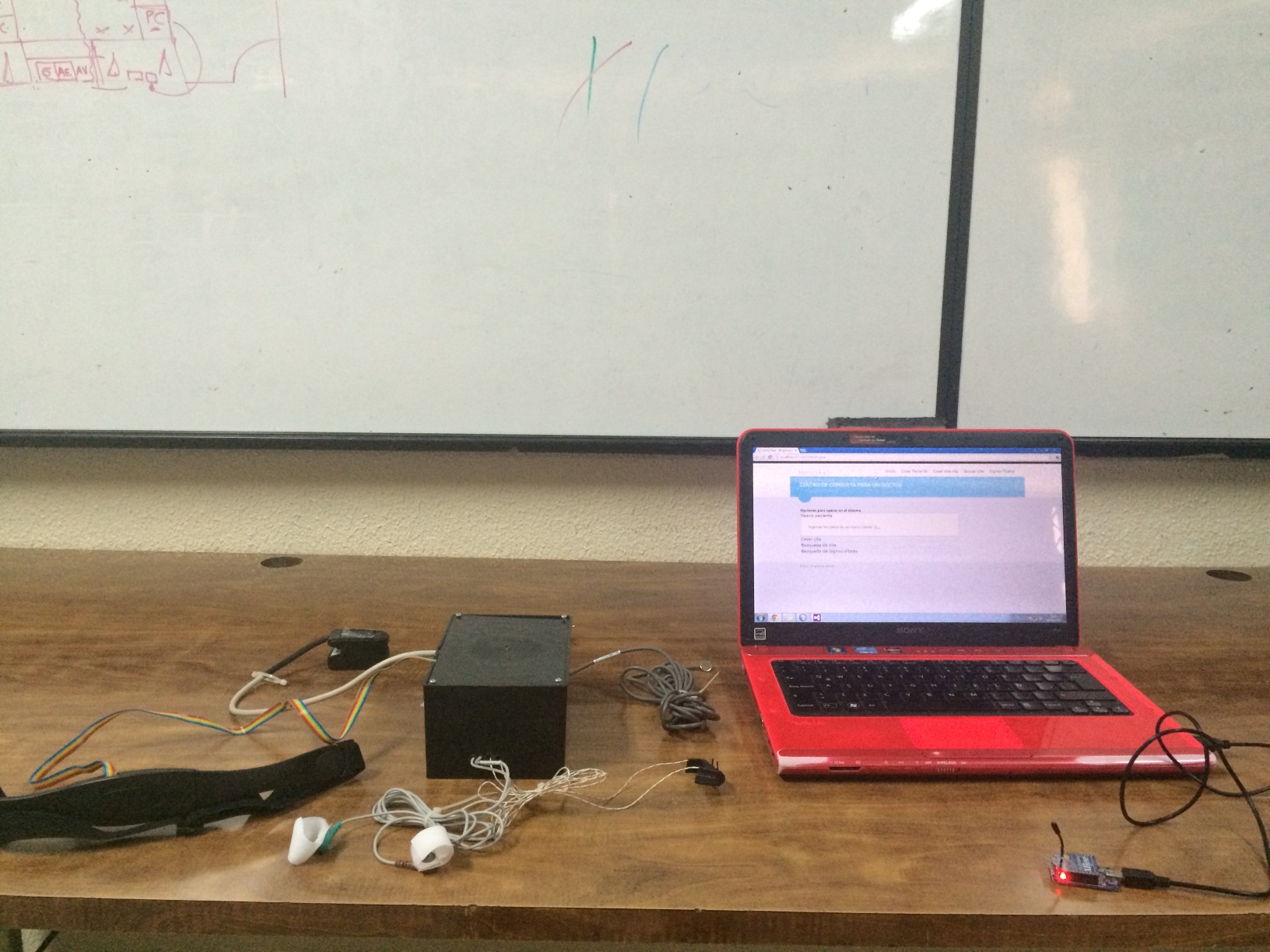 6
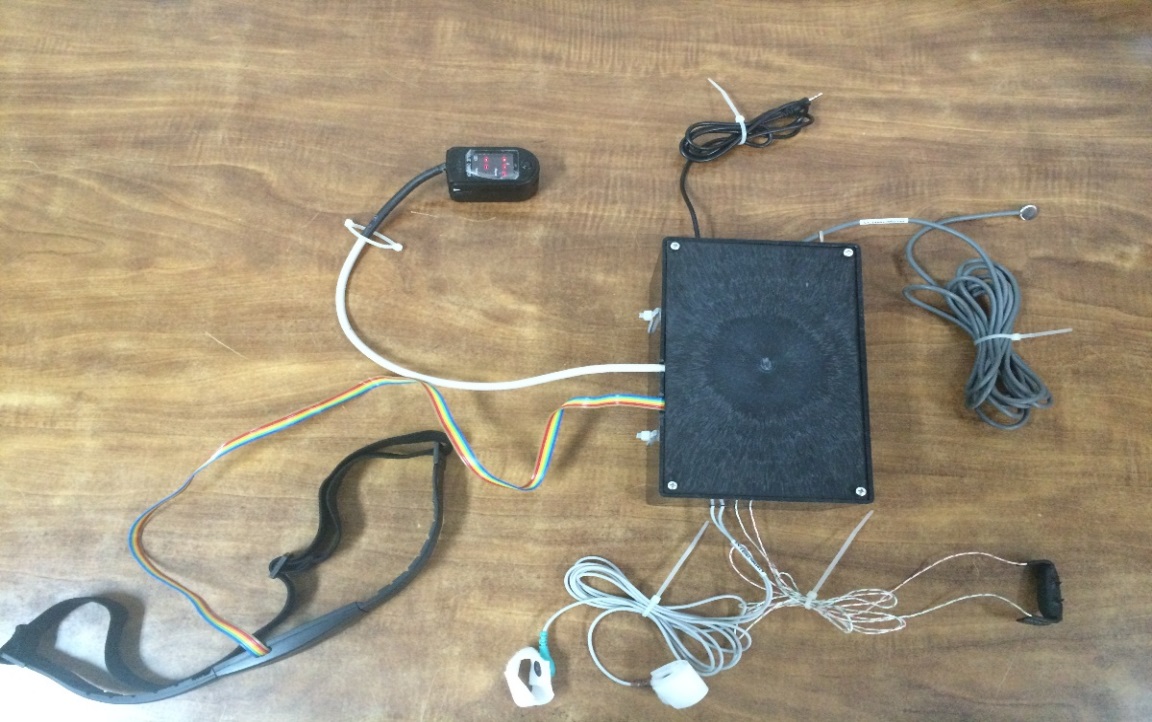 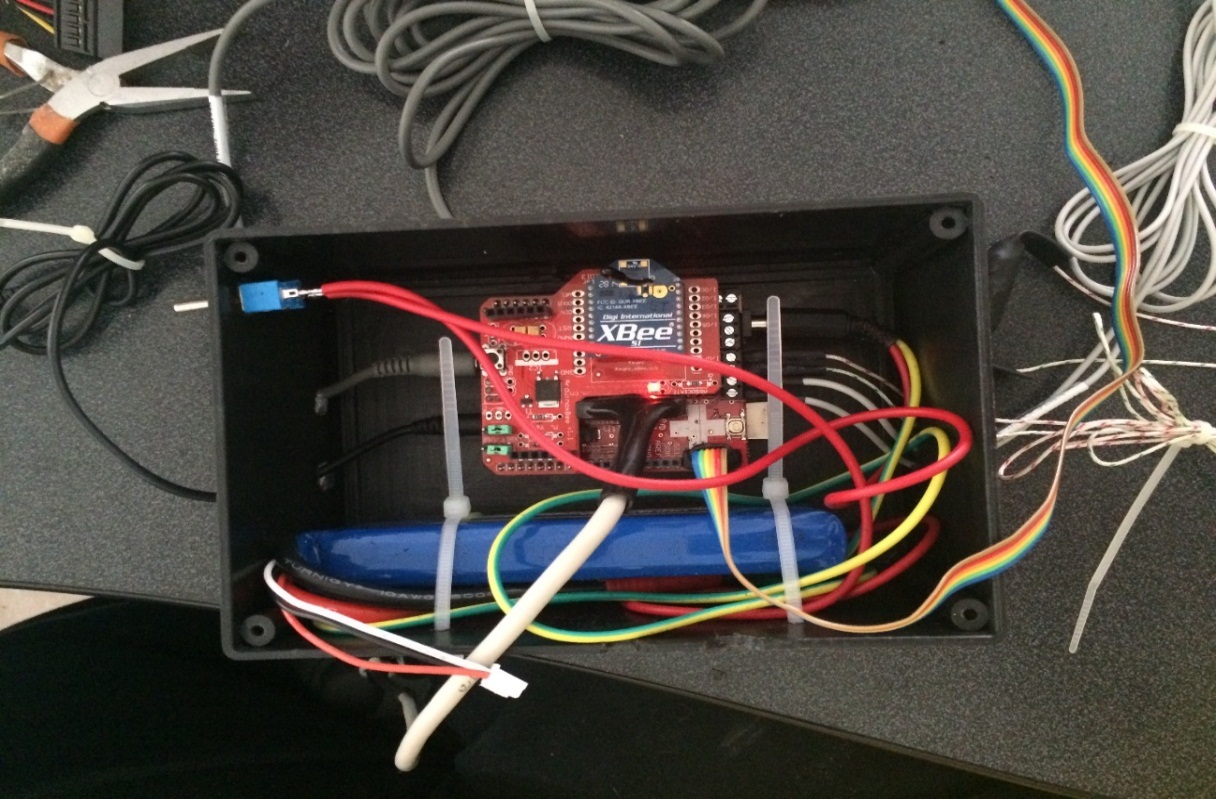 Programa ejecutado en Arduino:
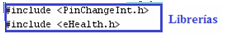 Librerías
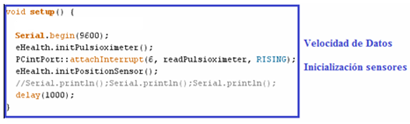 Velocidad de Datos
Inicialización de sensores
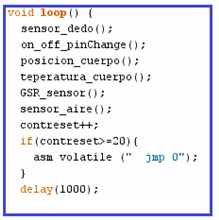 Captura datos de Sensores
Programa ejecutado en Arduino:
Sensor de Flujo de Aire
Sensor de Pulso y Oxigenación
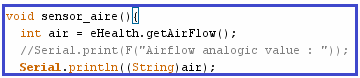 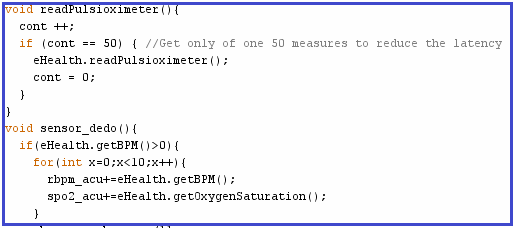 Sensor de Temperatura
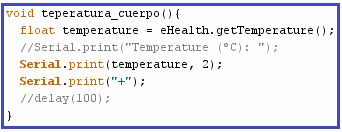 Sensor de Posición Corporal
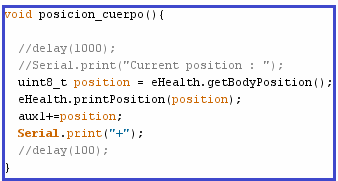 Sensor GSR
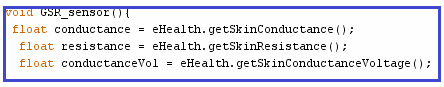 Red Inalámbrica:
Tecnología  Zigbee
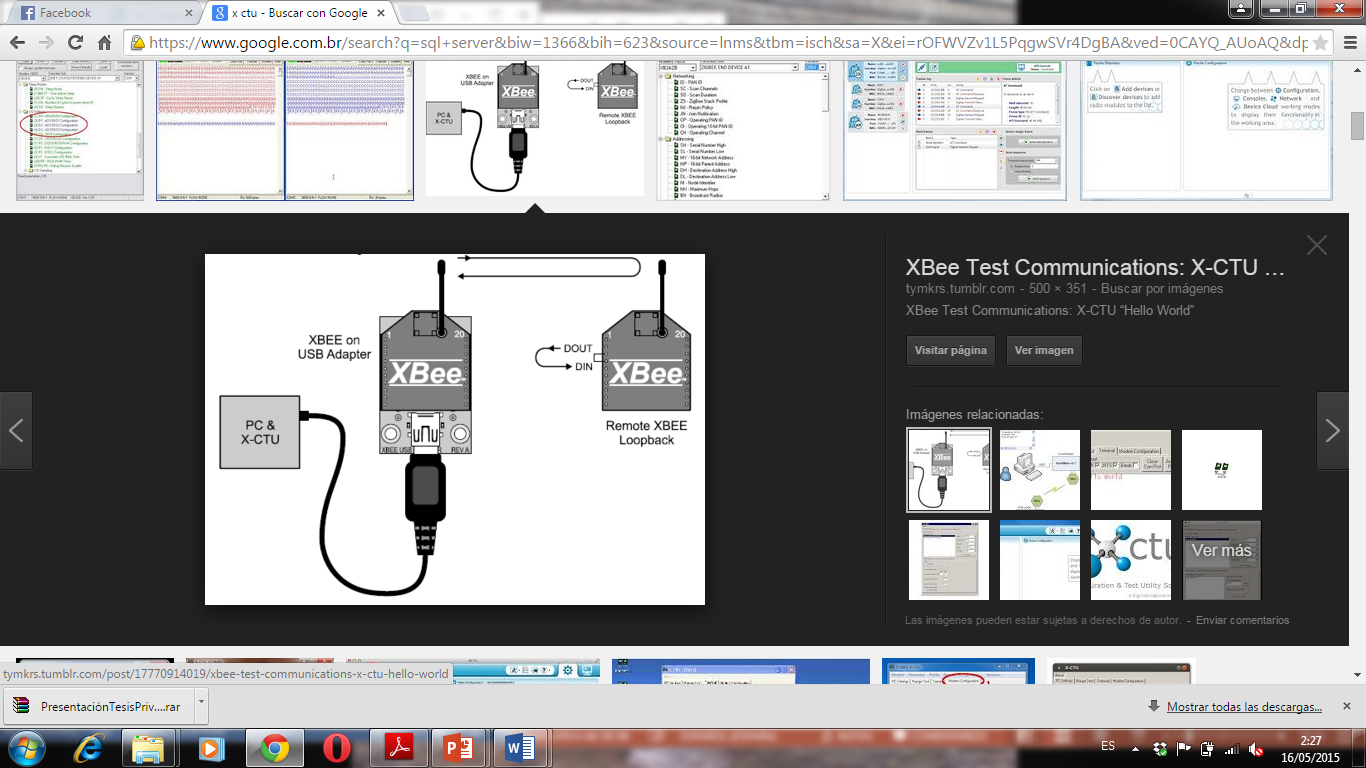 X_CTU   (CONFIGURACIÓN)
Ejecutamos  XCTU,  conectando el Xbee al USB Explorer. 
1. Clic en  Discover Devices :
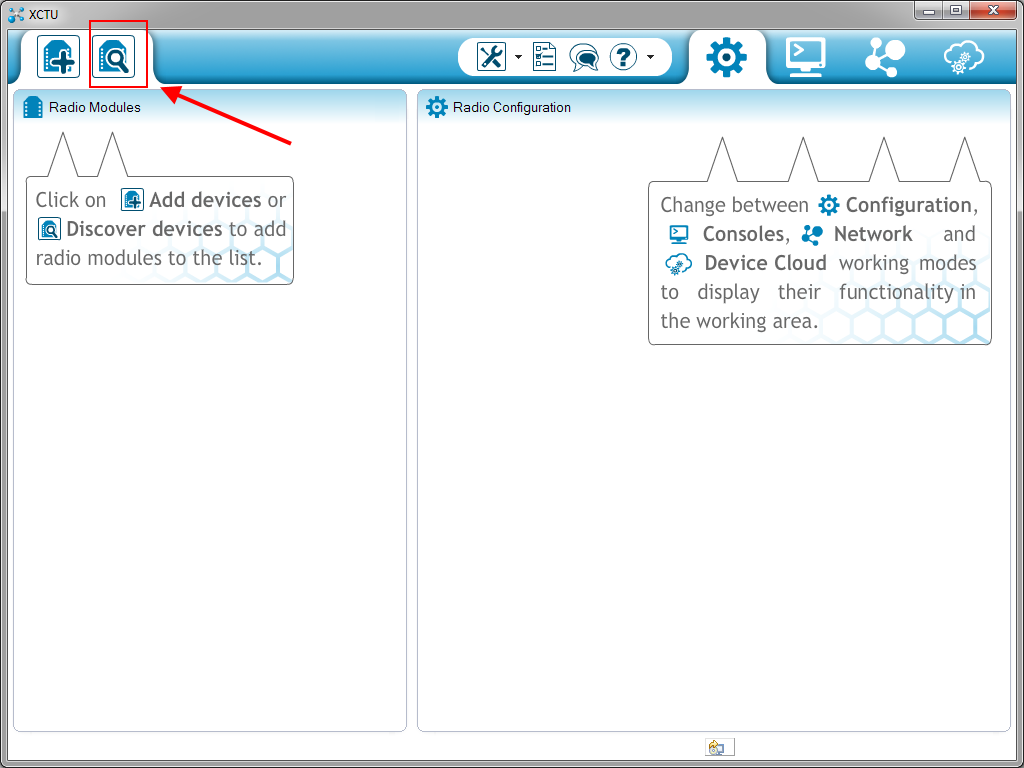 2. Seleccionamos el puerto, en nuestro caso COM10
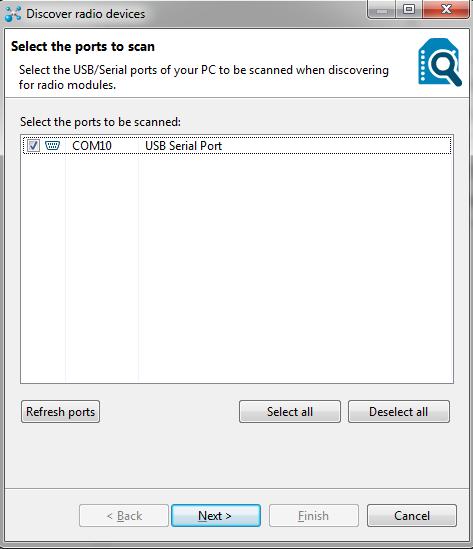 3. Volvemos a la pantalla inicial del X_CTU, y a la izquierda observamos los dispositivos encontrados.
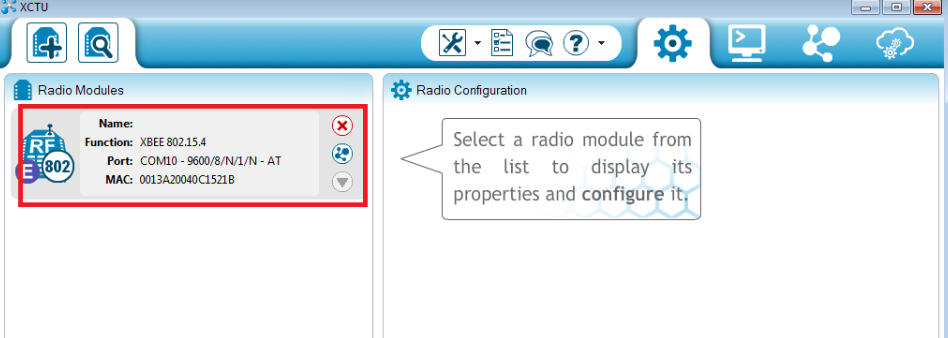 4. Al lado derecho se mostraran los datos a configurar
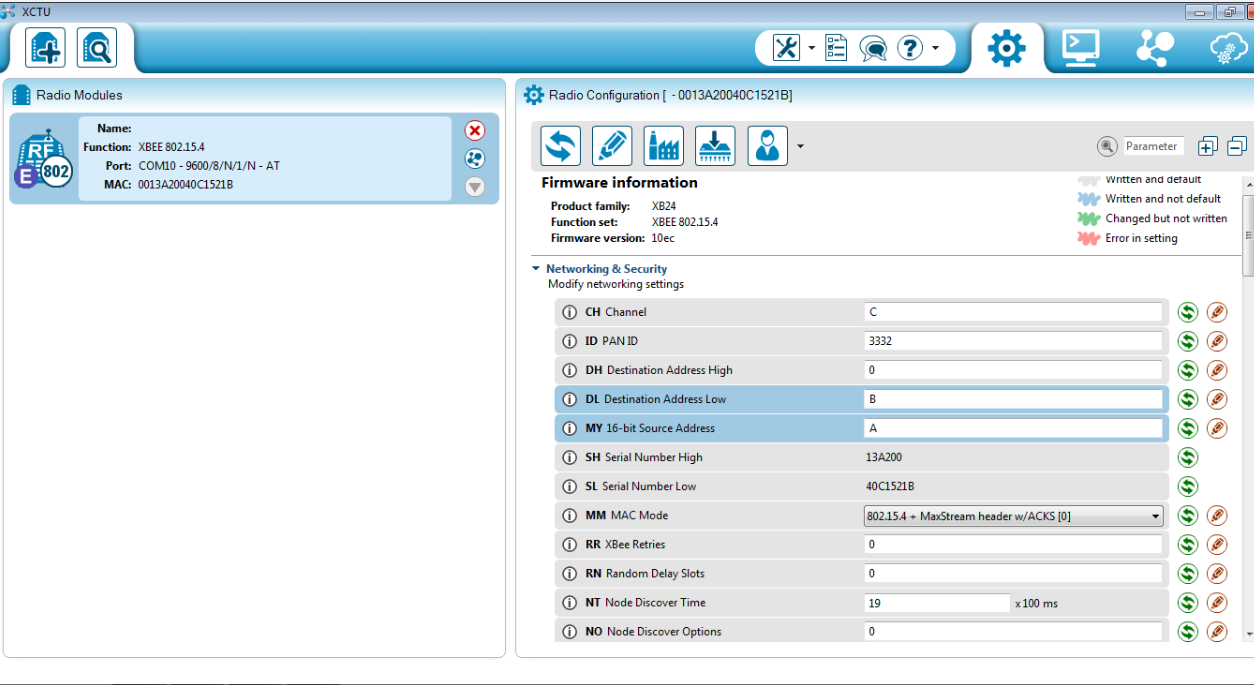 Comunicación entre módulos:
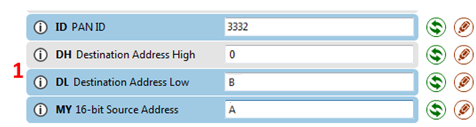 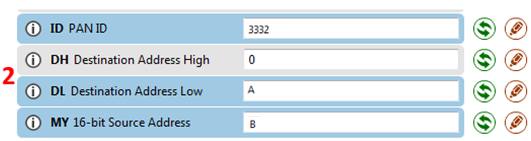 ARQUITECTURA:
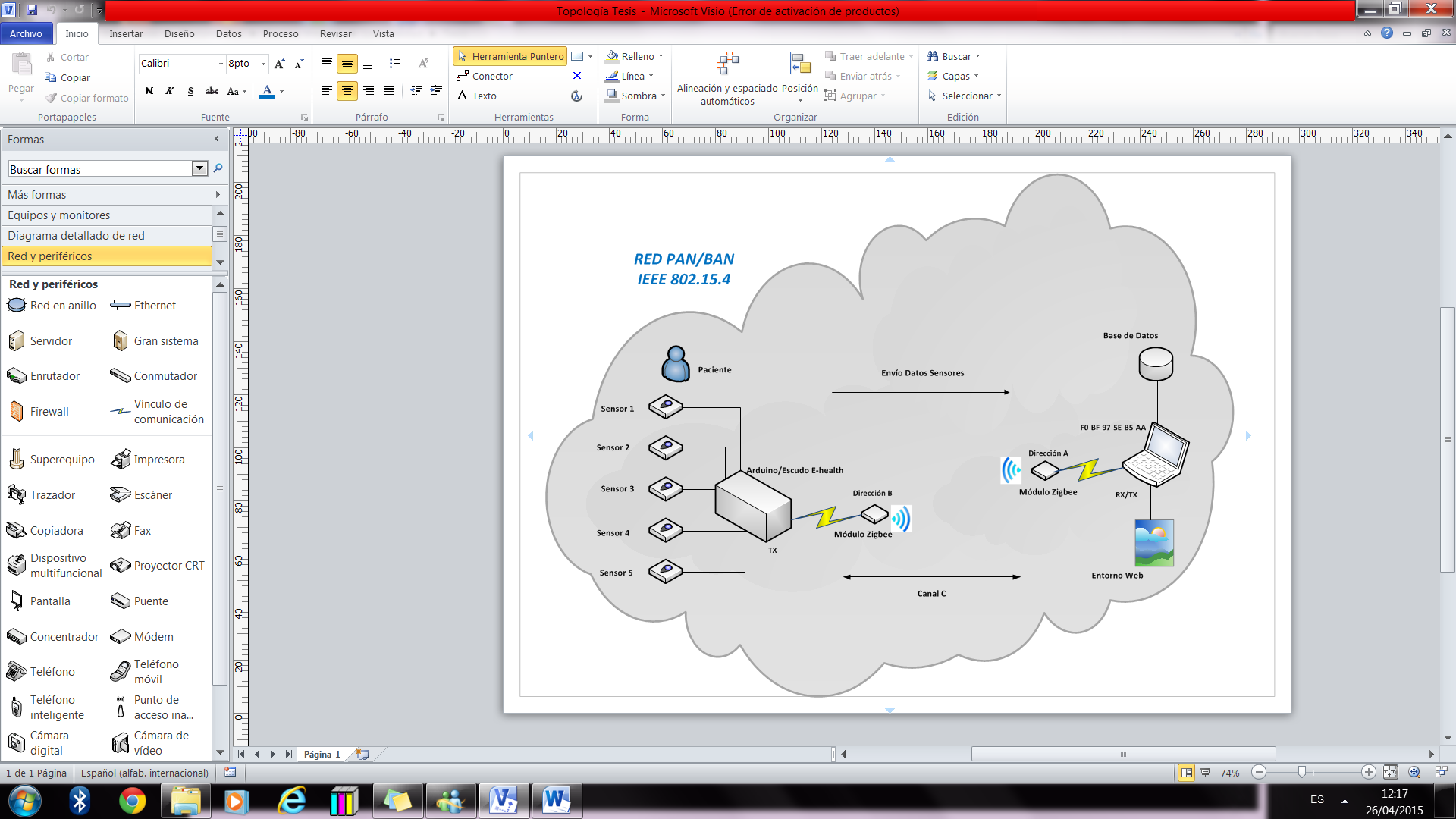 MONTAJE DEL PROTOTIPO:
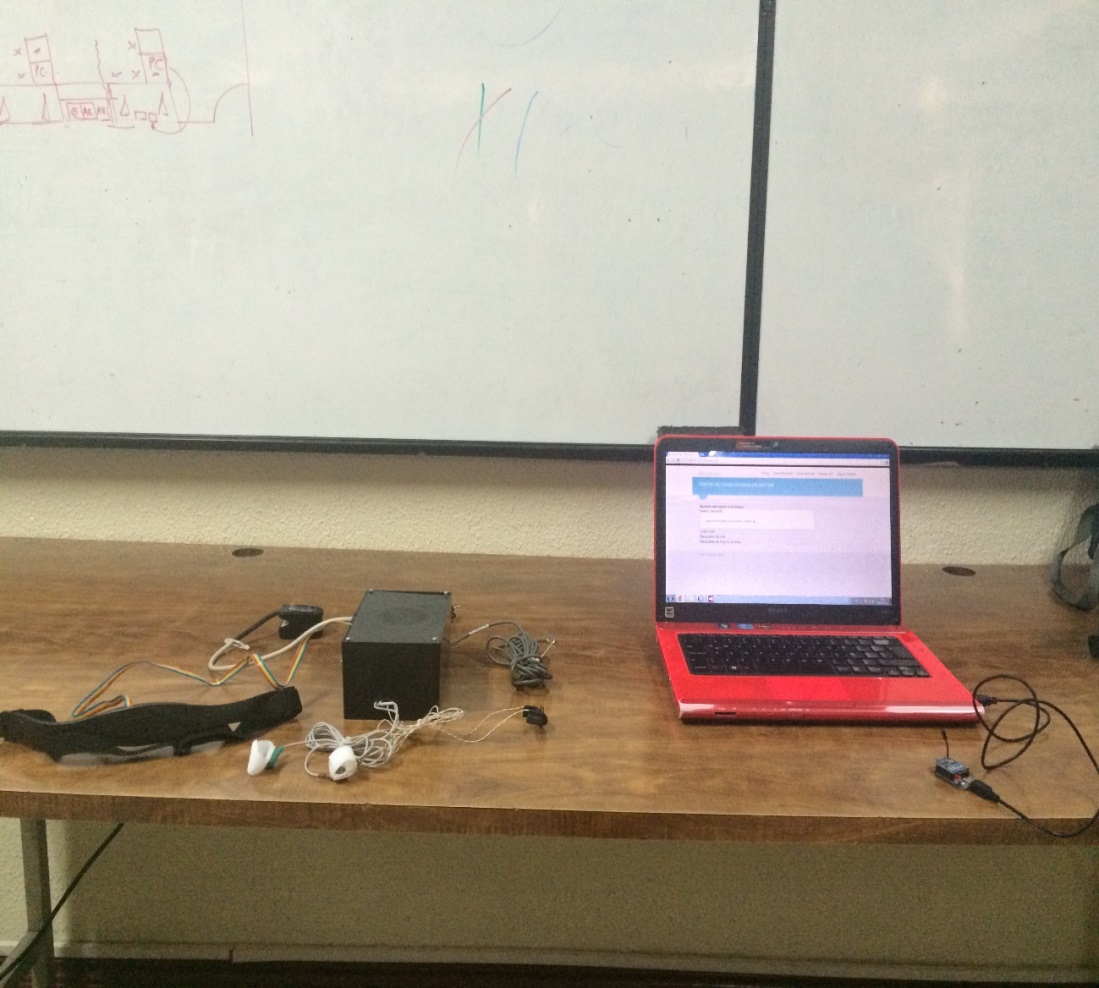 PRUEBAS Y RESULTADOS
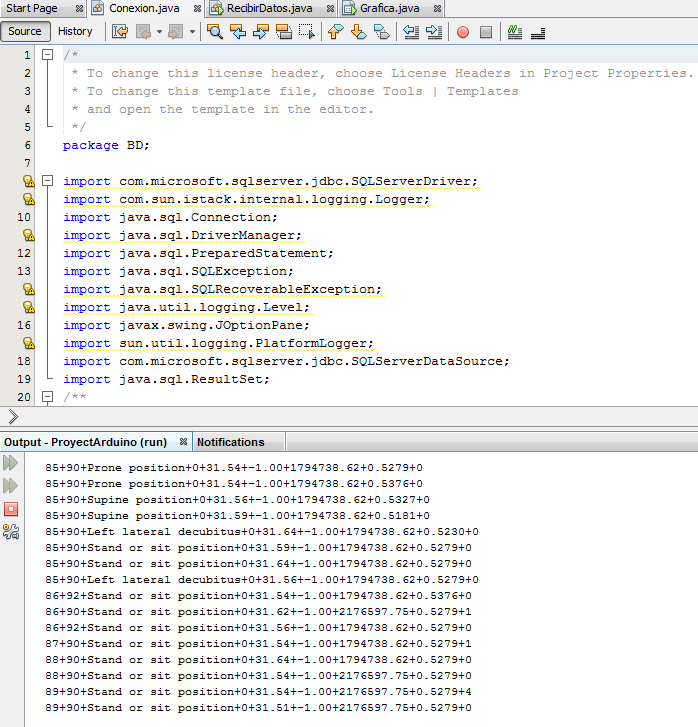 PRUEBA 1, Distancia 1m
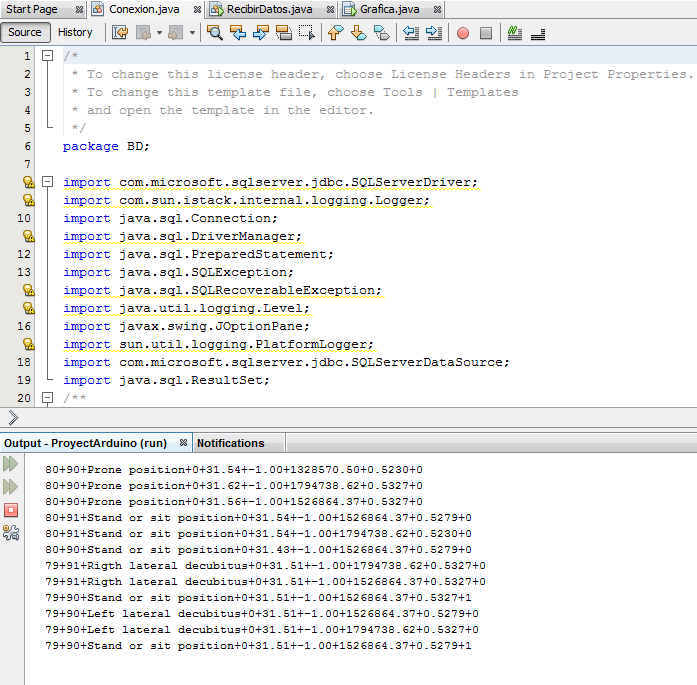 PRUEBA 2, Distancia 5m
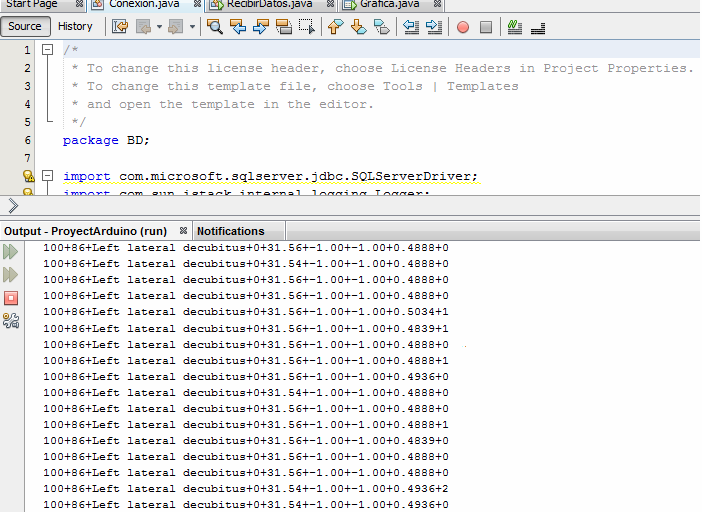 PRUEBA 3, Distancia 10m
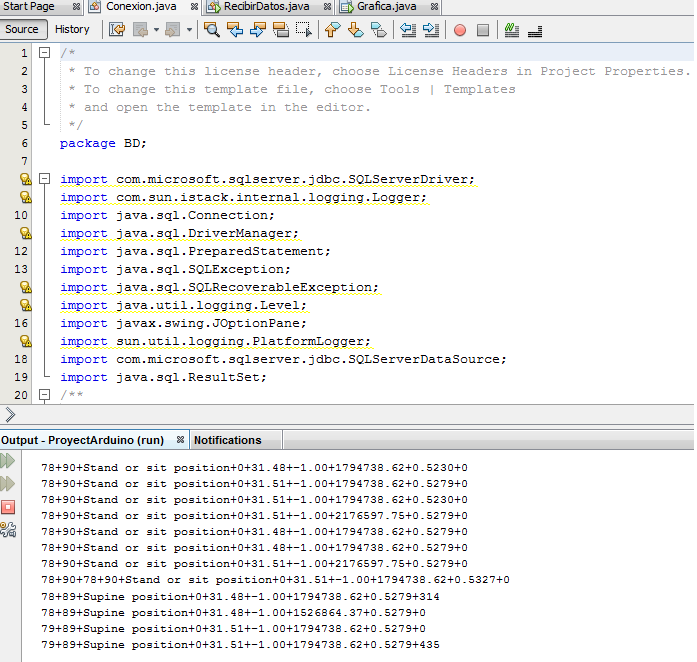 PRUEBA 4, Distancia 15m.
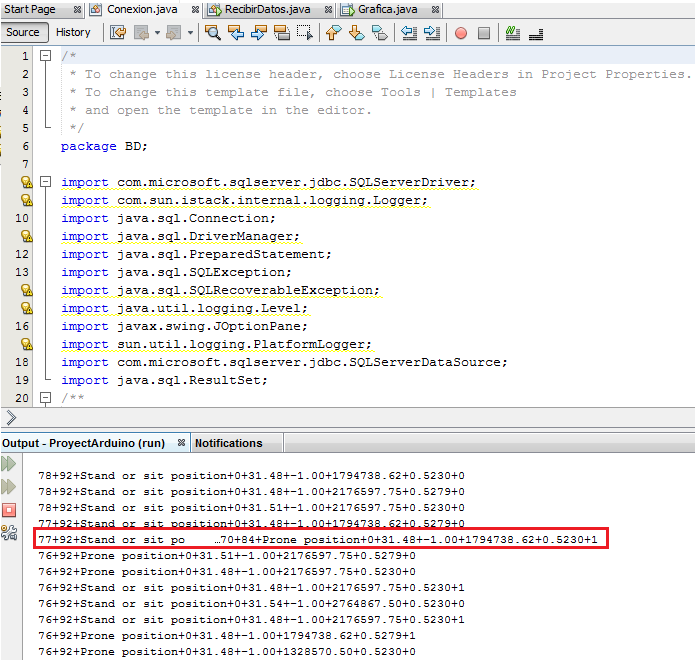 PRUEBA 5, Distancia 20m
ANÁLISIS DE RESULTADOS:
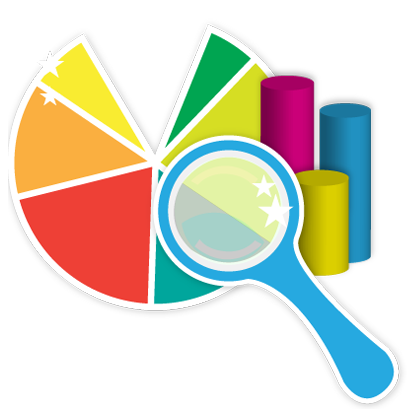 CONCLUSIONES Y RECOMENDACIONES
CONCLUSIONES:
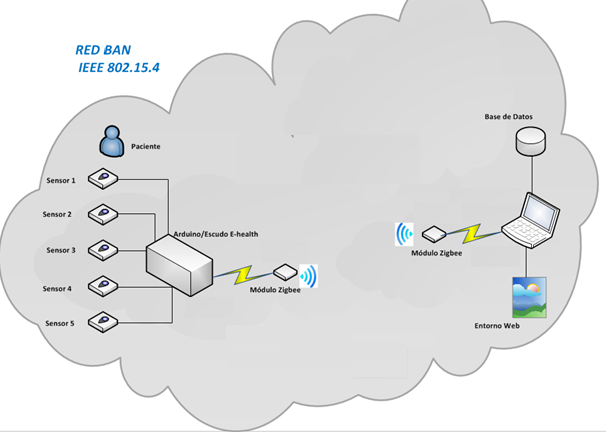 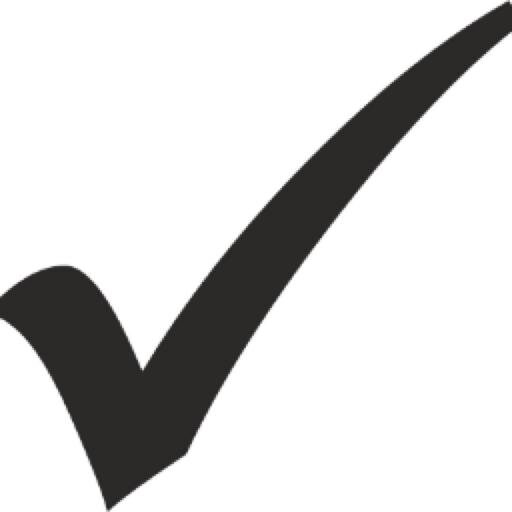 CONCLUSIONES:
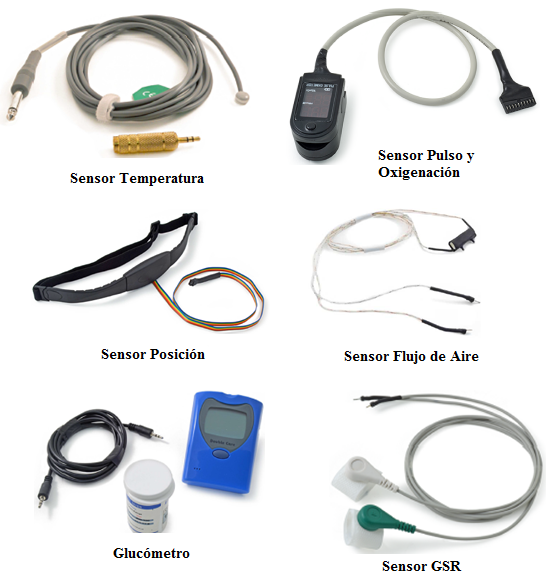 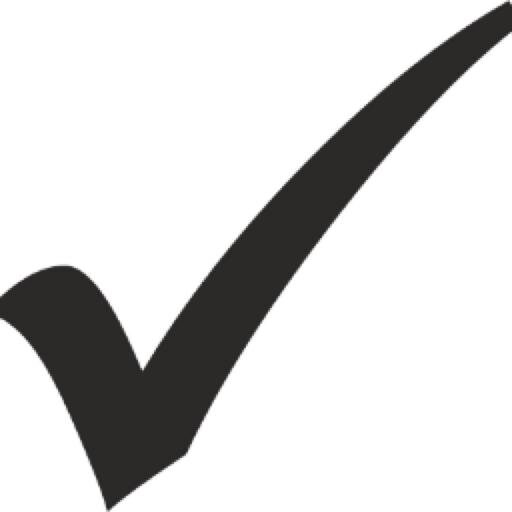 CONCLUSIONES::
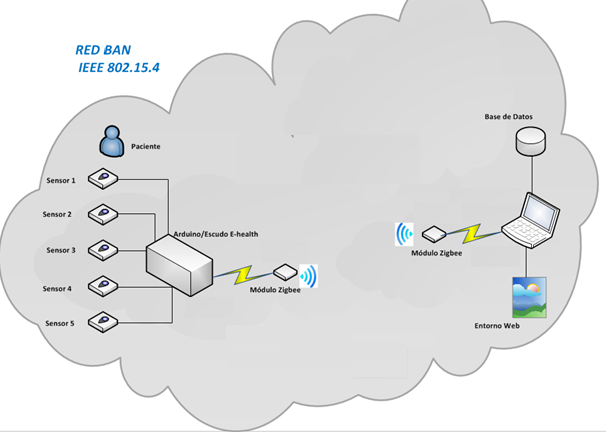 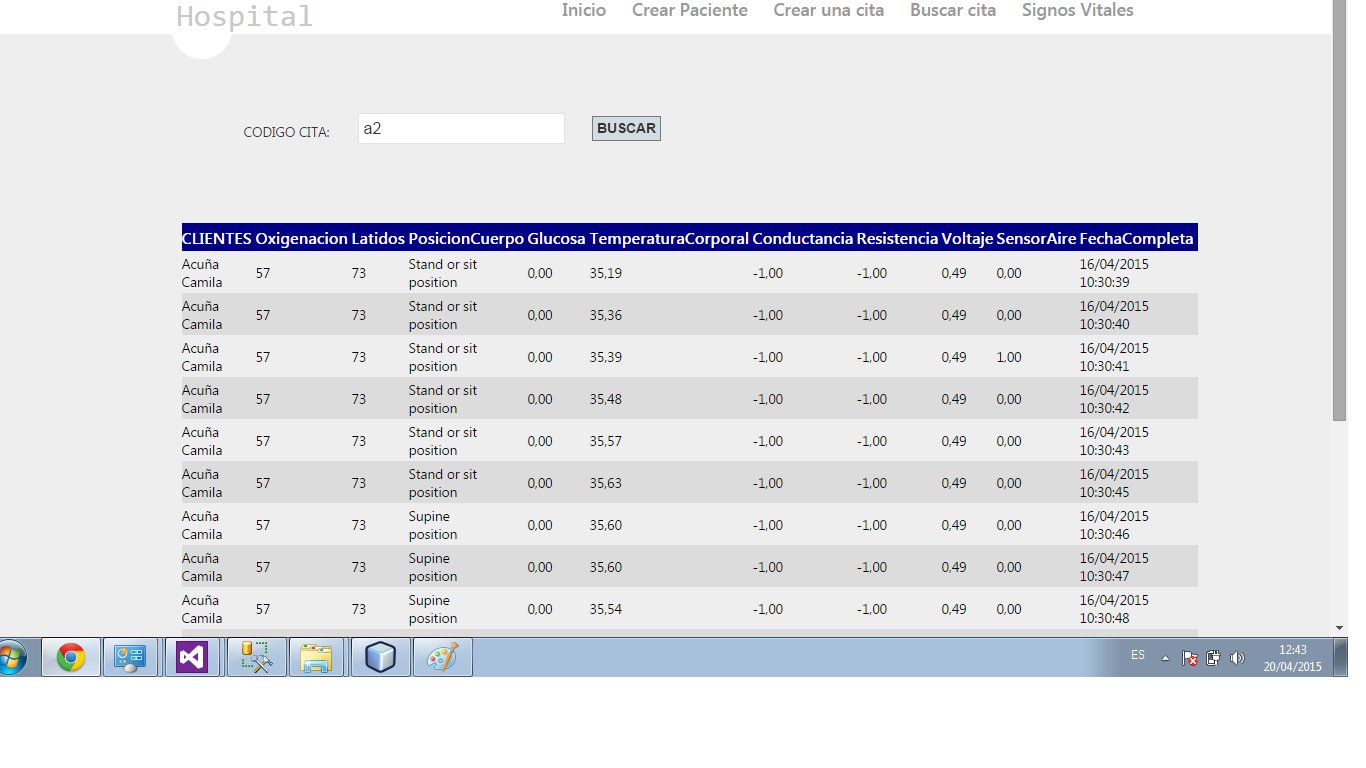 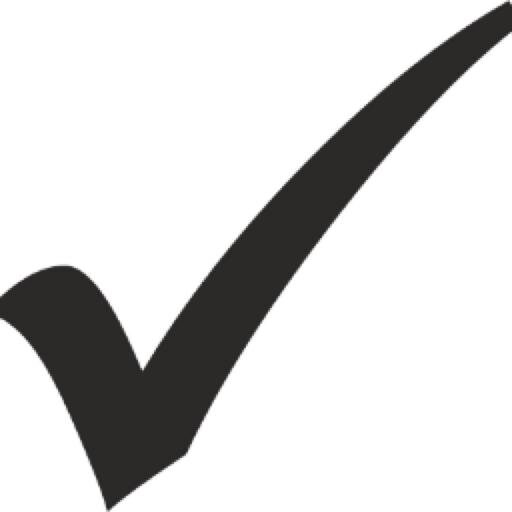 CONCLUSIONES:
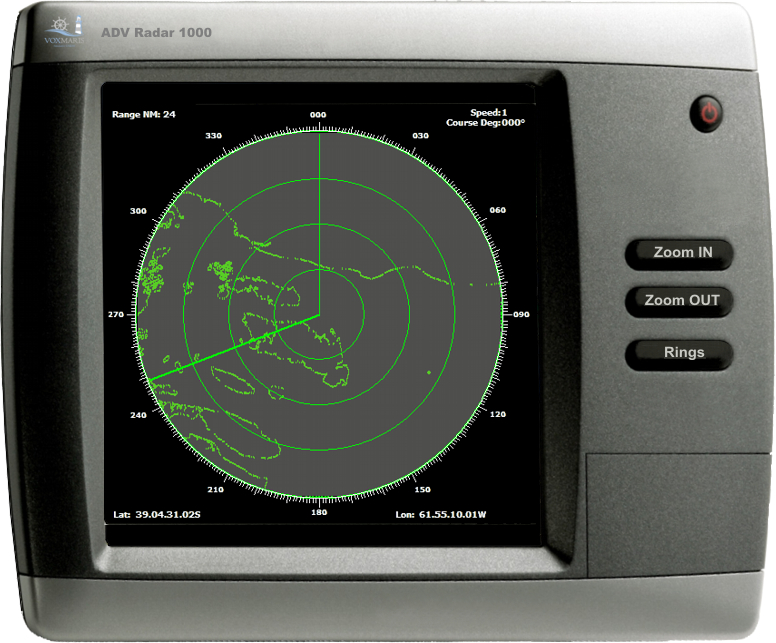 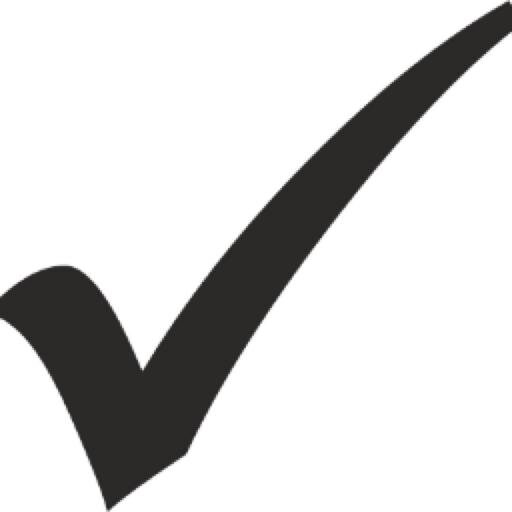